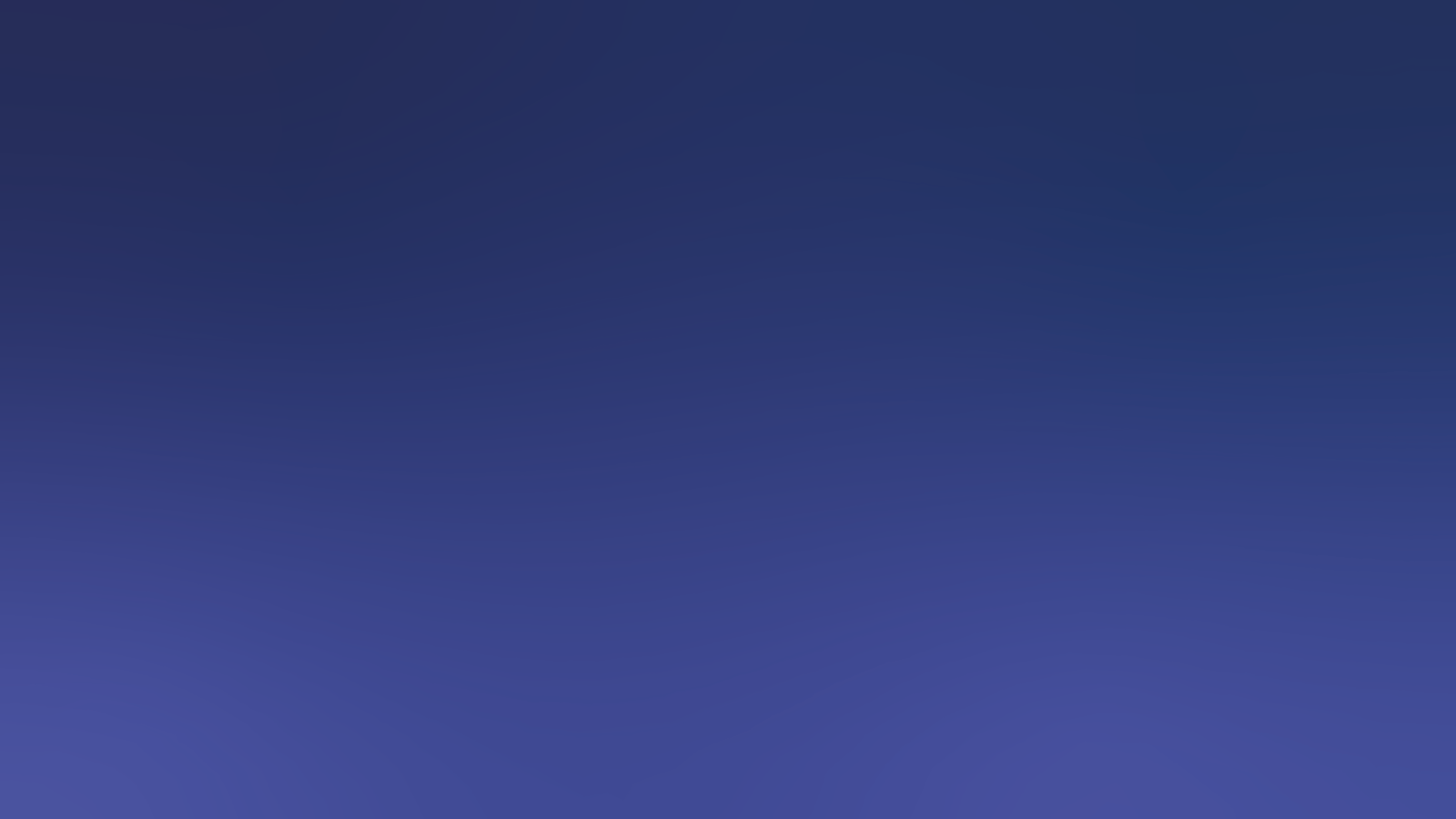 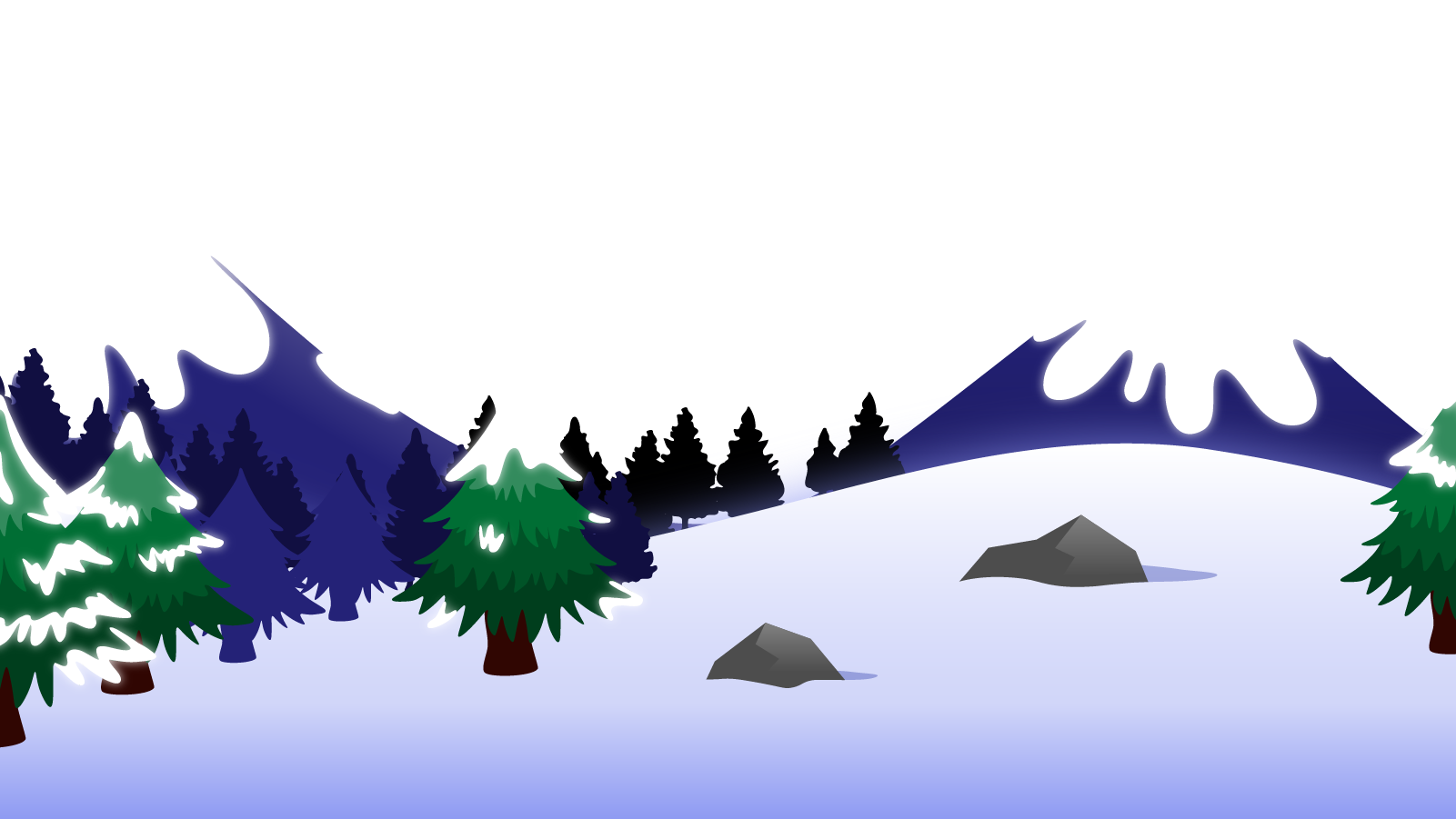 How to Use this Powerpoint
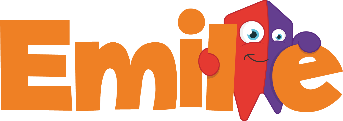 These slides have been designed to be used in Powerpoint as a Slide Show. 

There are text and images that will overlap and cause confusion, if used in desktop mode. 

To open this in Slide Show mode, please click “Slide Show” on the menu above and then “From Beginning”. 

Thank you from the Emile Team.
If you have any feedback, or would just like to say “hello”, please email us at: hello@emile-education.com
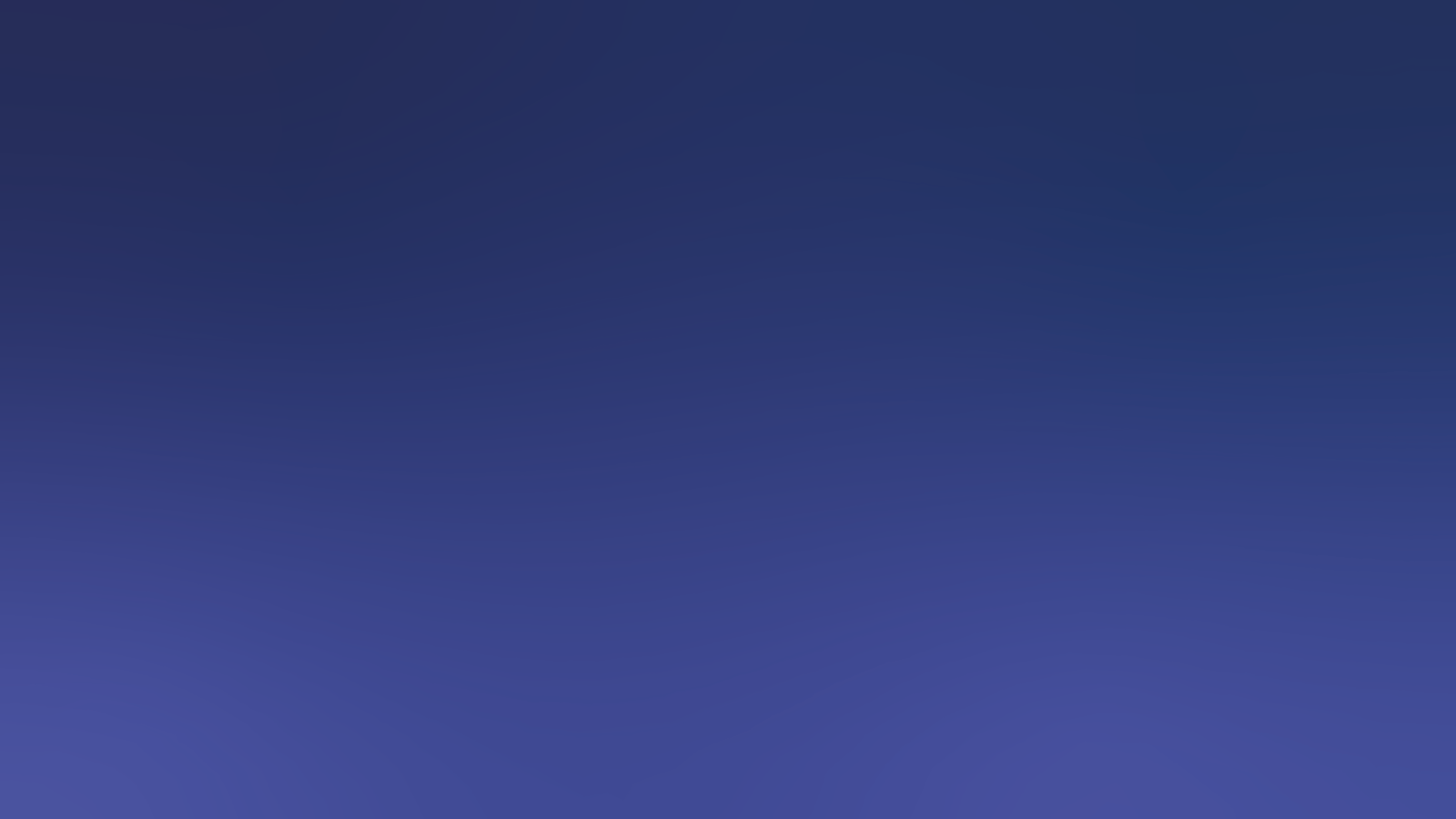 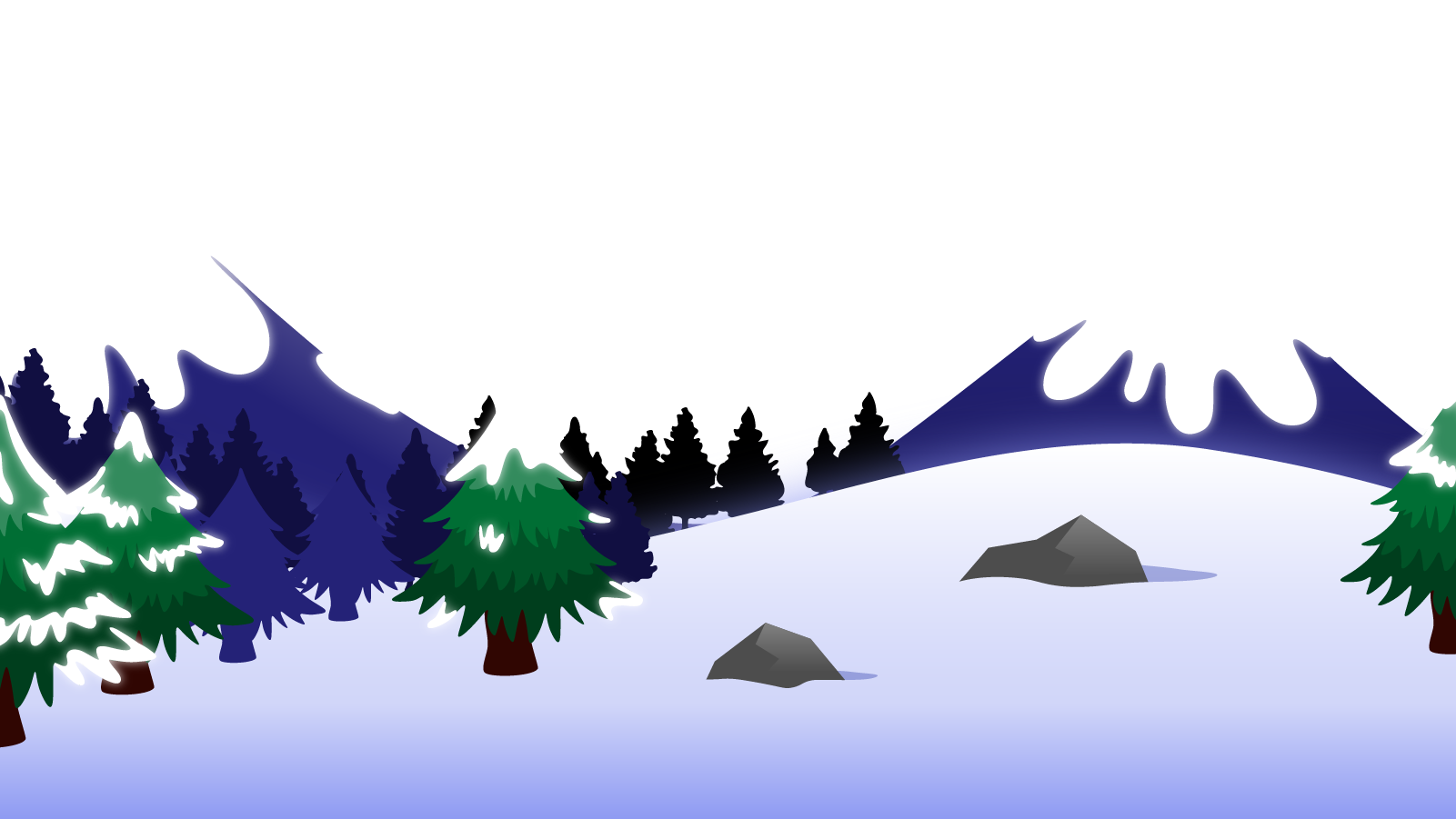 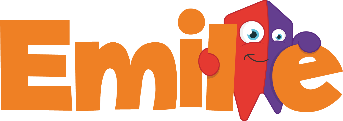 Apostrophes for singular nouns.
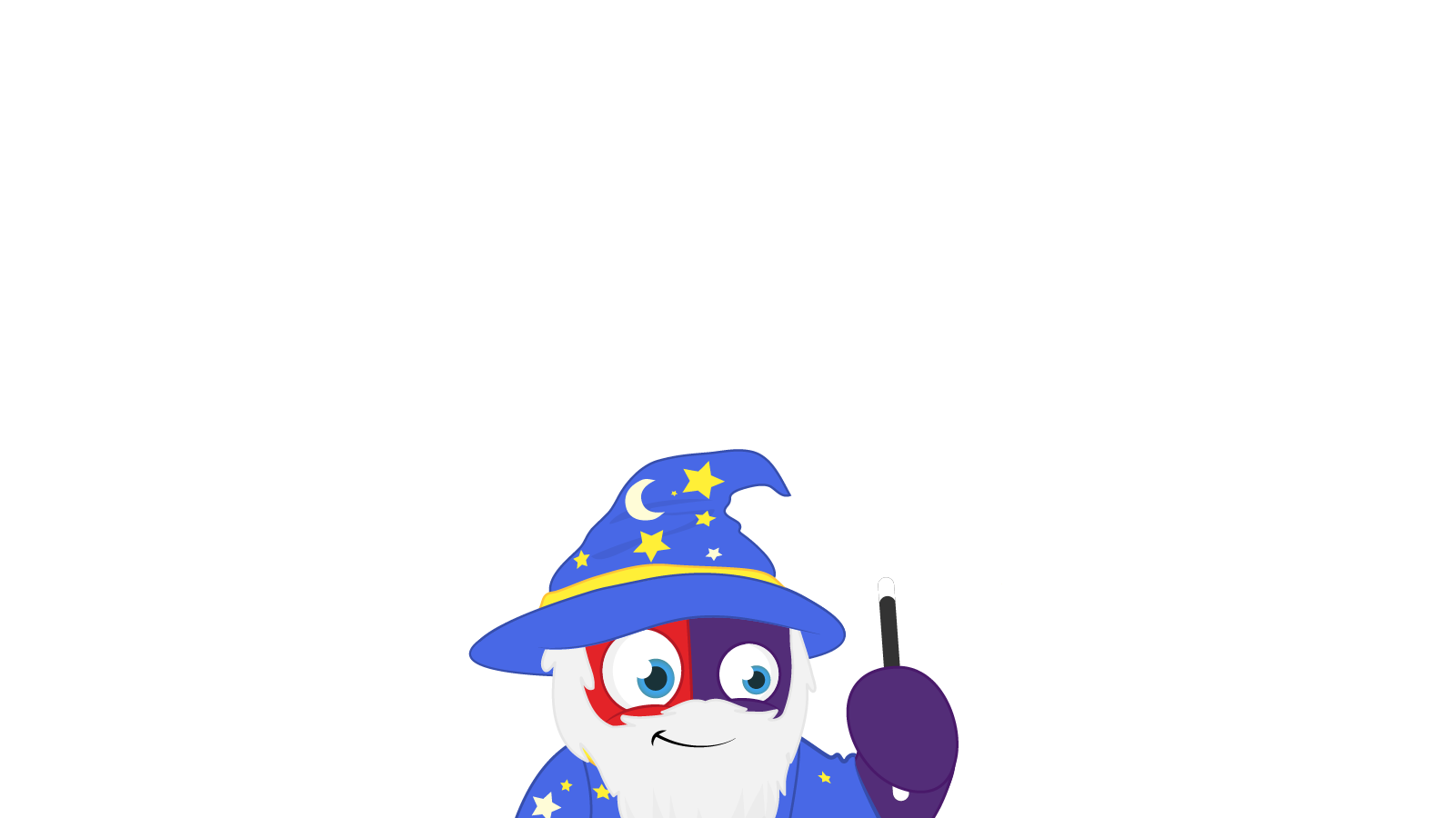 Does anyone remember what a noun is?
A noun is a thing or an object.
Can you think of 
any examples of nouns?
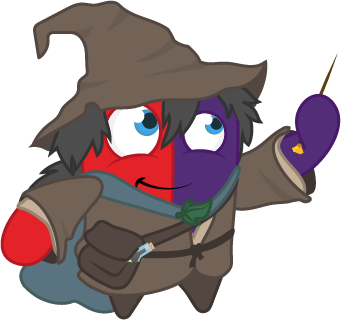 These words are ALL nouns.
table
Monday
pride of lions
bravery
chair
England
loneliness
pack of lies
courage
school of fish
room
December
brother
London
sadness
gaggle of geese
happiness
army of ants
teacher
Emile
Does anyone remember what a singular noun is?
A singular noun is one thing or one object.
Can you think of 
any examples of singular nouns?
Which nouns are singular?
table
cars
car
boy
pens
rooms
girls
child
houses
tables
adults
home
teacher
game
ball
The nouns on green are singular nouns because they only relate to one object.
table
cars
car
boy
pens
rooms
girls
child
houses
tables
adults
home
teacher
game
ball
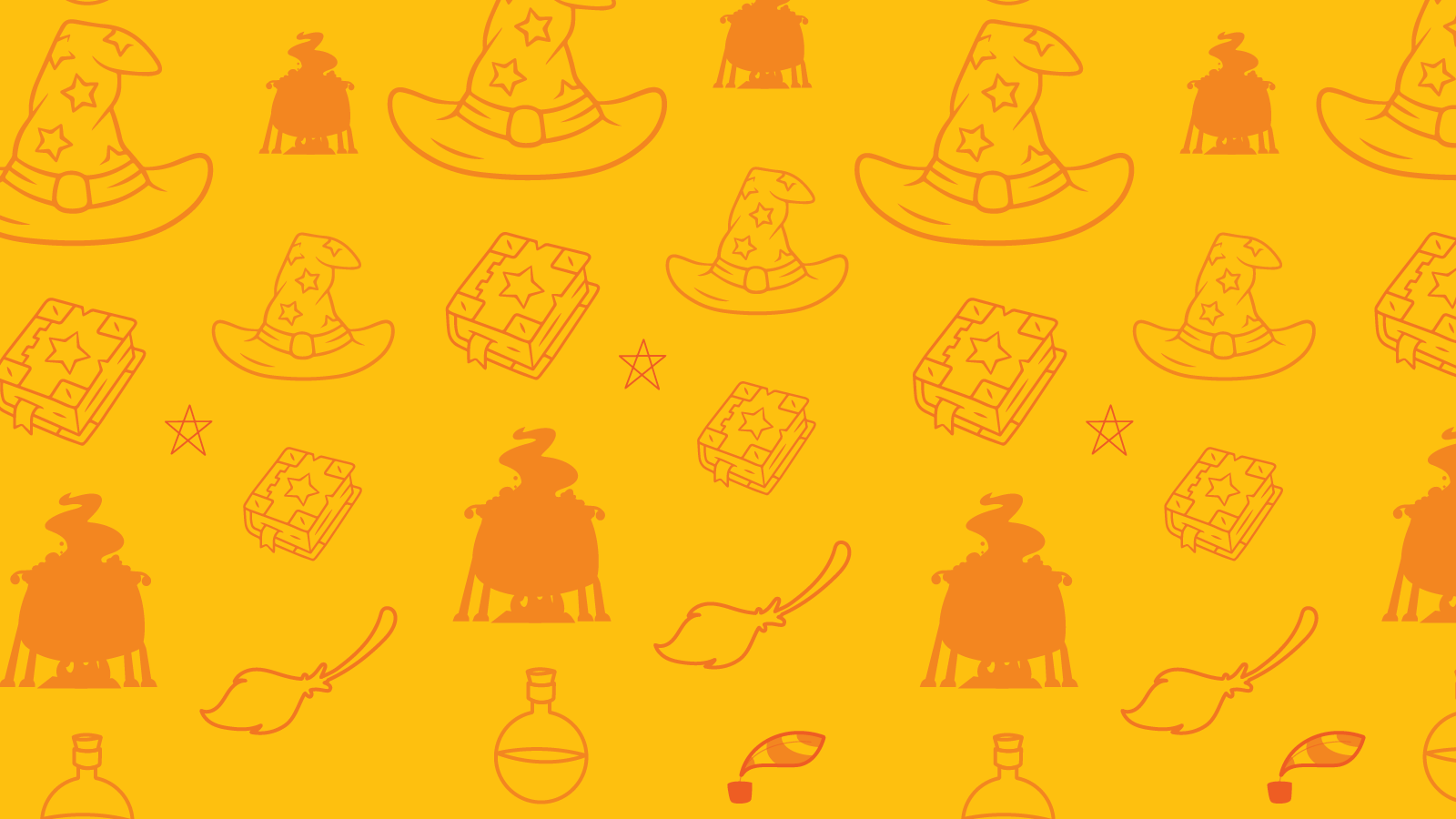 Can you spot the singular noun in this sentence?
Can you spot two things in this sentence?
Students like school.
The word “students” is more than 1 student so is NOT a singular noun.
The word “school” is a singular noun.
The teacher can drive cars.
The word “teacher” is a singular noun.
The word “cars” is more than 1 car so is NOT a singular noun.
Does anyone know what an apostrophe looks like?
An apostrophe looks like this ’
To show who owns something, we can use  an apostrophe.
The boy’s toy.

The teacher’s pen. 

The girl’s ball.
Can you spot the apostrophes?
To show who owns something, we can use  an apostrophe.
The boy’s toy.

The teacher’s pen. 

The girl’s ball.
Can you spot the apostrophes?
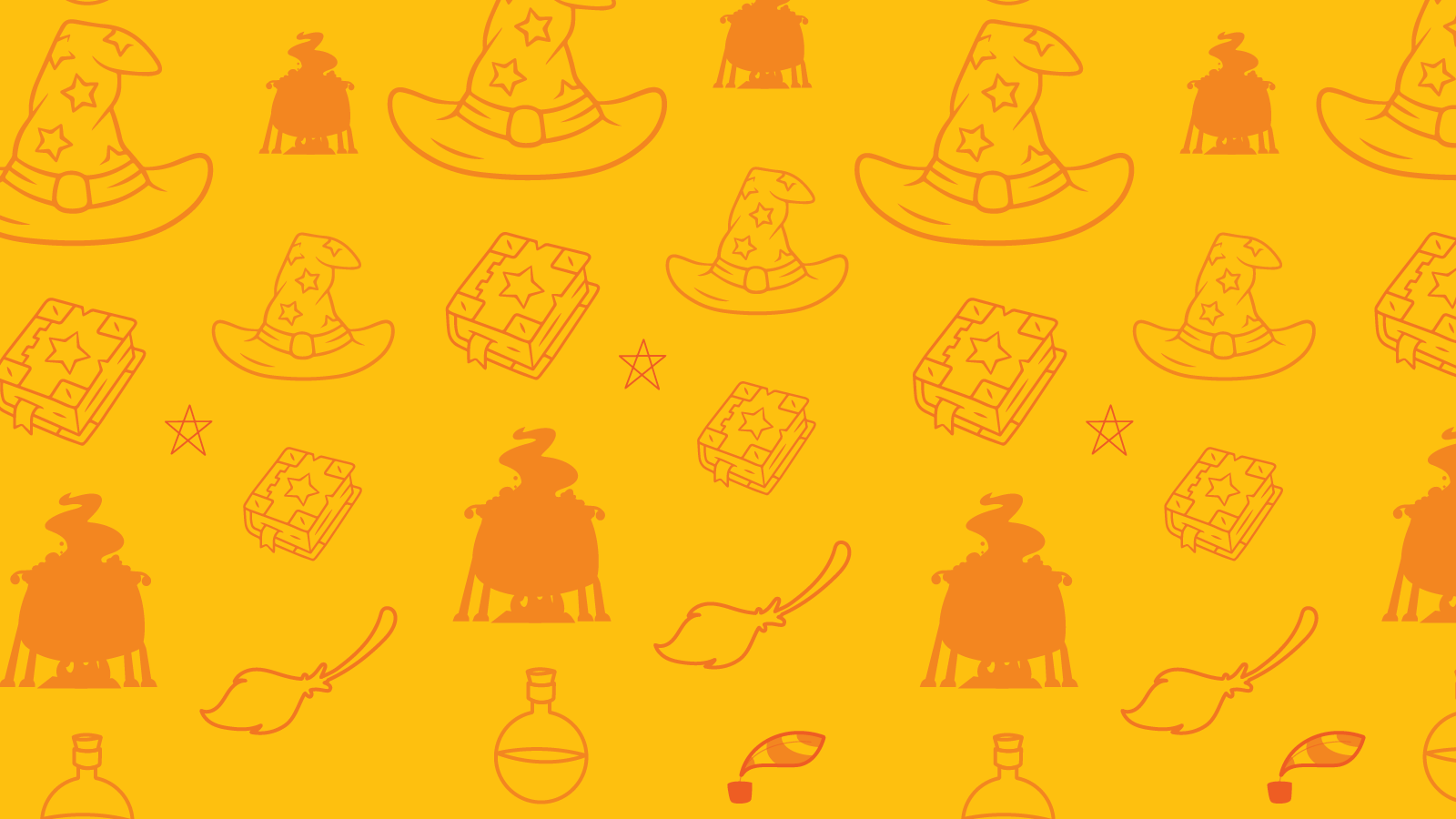 To show a noun owns something, we add an apostrophe and a “s” on the end.
’
+
s
boy’s
boy
+
=
’
+
s
girl’s
girl
+
=
’
+
s
mum’s
mum
+
=
’
+
s
grandad’s
grandad
+
=
’
+
s
child’s
child
+
=
Can you see how apostrophes show who owns the object?
=
The boy’s ball.
The ball of the boy.
=
The child’s game.
The game of the child.
=
The man’s sofa.
The sofa of a man.
=
The girl’s dad.
The dad of the girl.
Can you show ownership by adding an apostrophe?
=
The child’s toys.
The toys of the child.
=
The student’s work.
The work of the student.
=
A girl’s dance.
The dance of the girl.
=
Hannah’s dad.
The dad of Hannah.